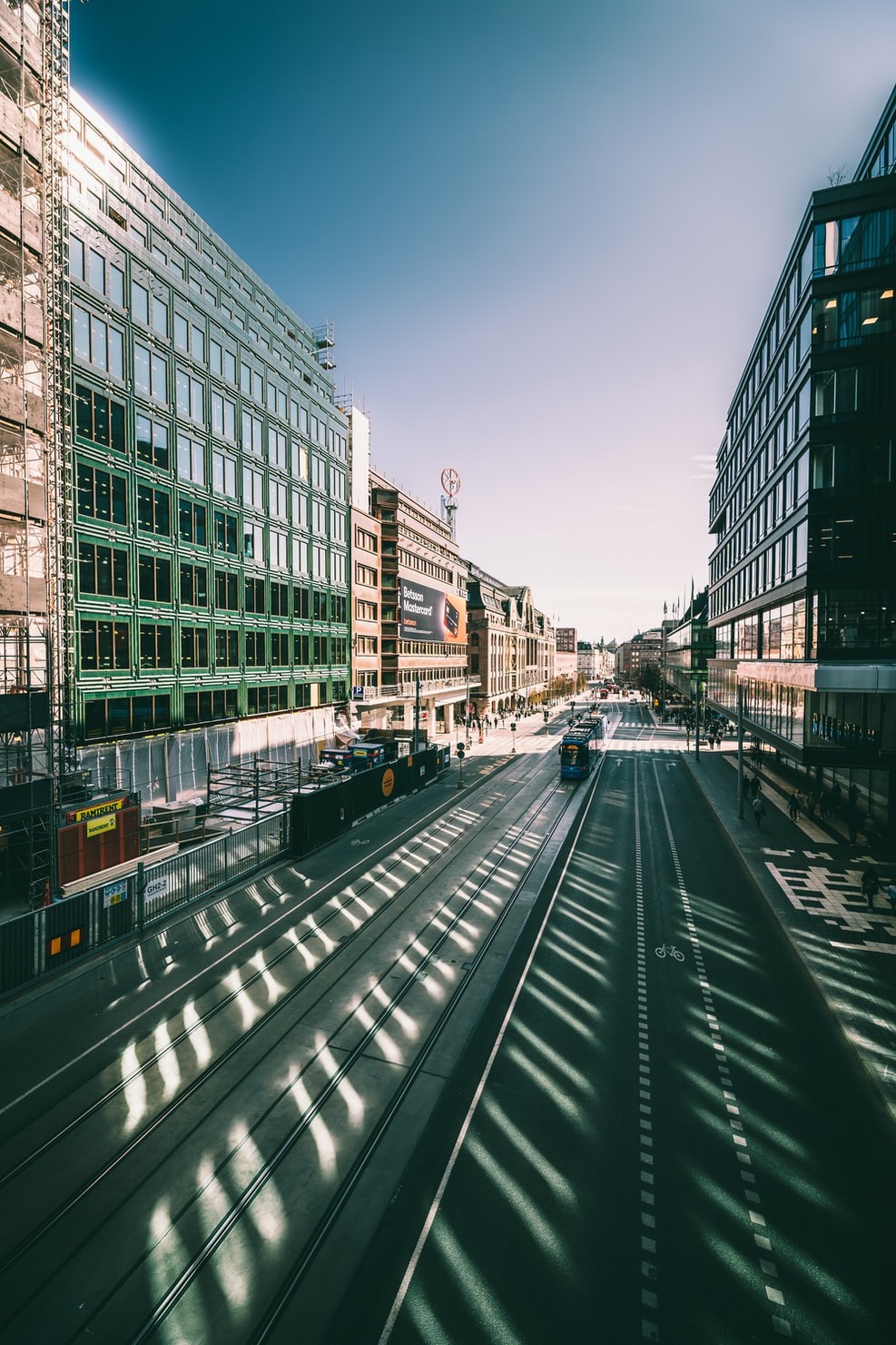 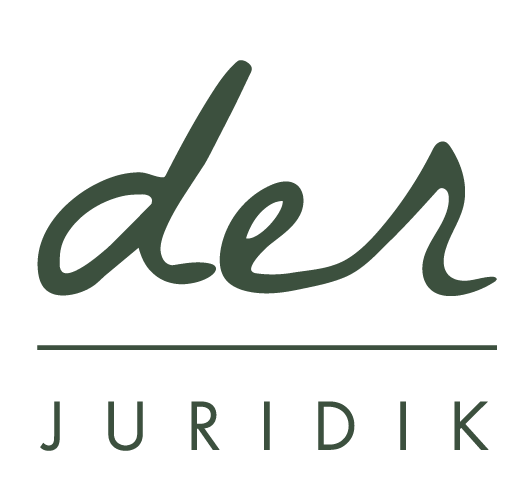 ECT 2.0: Promoting and Protecting Energy Investments in an Era of Sustainable Development
INTERNATIONAL CONFERENCE RAVENNA, 9 November 2023

Dr Ylli Dautaj
Lecturer, Brunel University London
Partner, DER Juridik, Stockholm
www.derjuridik.se​​
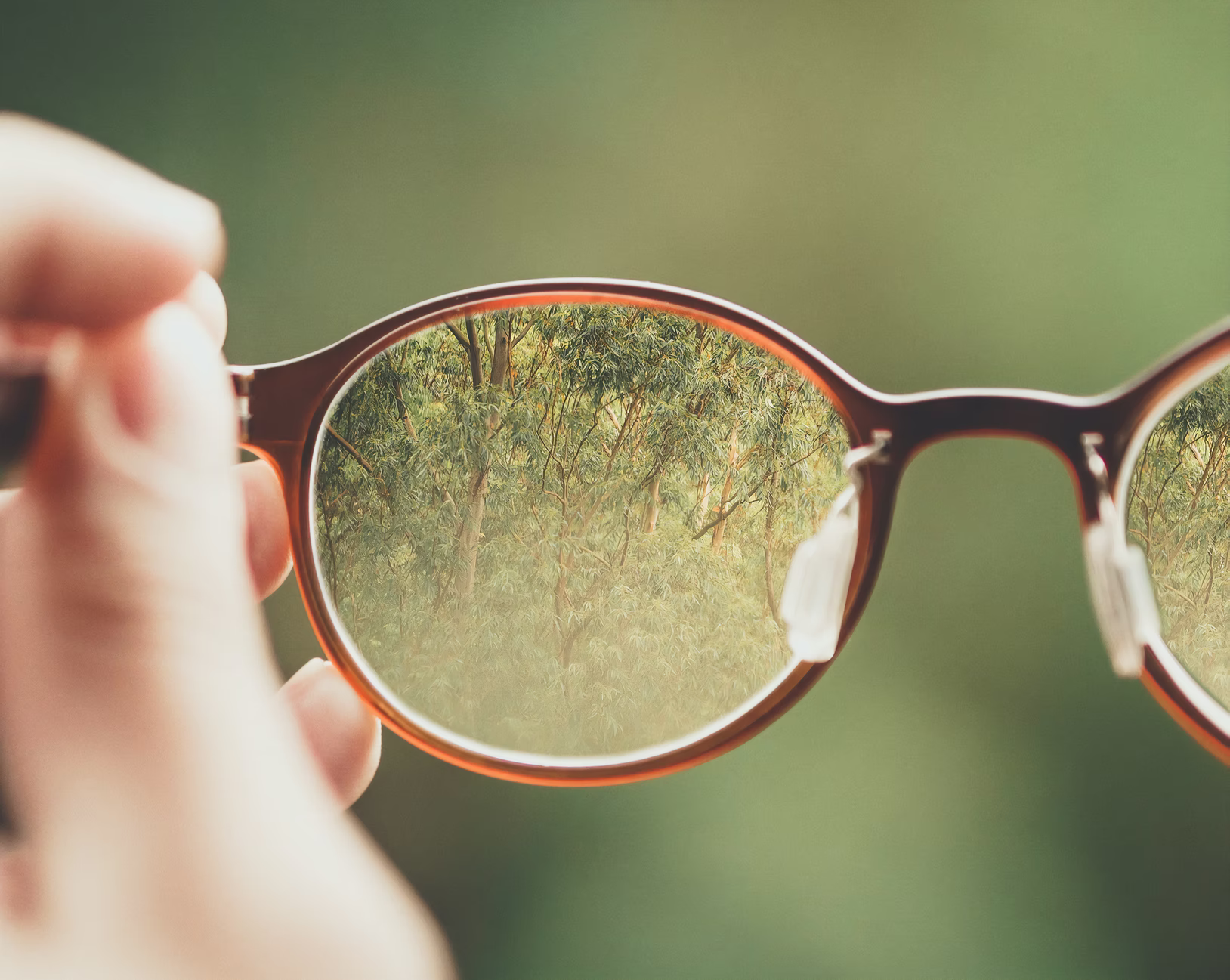 Crux of the matter
Balancing 
energy needs & economic growth 
with 
climate change mitigation and adaptation

Protecting investors and promoting and protecting investments in renewable energy? 

	 Can we walk and chew gum at the same time? 
	 Or is it blowing hot and cold at the same time?
Promoting and Protecting Energy Investments & ITA
Economic (development) rationale

We need FDI and investor/investment protection for energy security
SDG 7 - Ensure access to affordable, reliable, sustainable and modern energy for all
670 million without electricity; sharp increase in energy prices; electrification has slowed; investments in renewable energies have declined (lack of incentives)
(b) Policy rationale


ECT signed in 1994 to promote, facilitate, and protect energy cooperation and energy security in a post Cold War era and overcome political division – common energy governance
Changed landscape
Paris Agreement: “We need to ensure that finance flows are consistent with a pathway towards low greenhouse gas emissions and climate-resilient development” by limiting the rise in global average temperature to 1.5C pre-industrial levels.
International Panel on Climate Change: “IIAs stand in the way of climate change”.
EU: “The objective of the Modernised ECT should be to facilitate investment in the energy sector in a sustainable way [such that the] Modernised ECT should reflect climate change and clean energy transition goals and contribute to the achievement of the objectives of the Paris Agreement”.
Legitimacy crisis: Regulatory chill, lack of transparency, investor-bias, environmental crisis
Reform proposals
Substantive
Procedural
Structural
Position 3​

ECT/IIAs hinders a green transition by protecting fossil fuels investments and ECT/IIAs 2.0 does not remedy major concerns.
Position 1

ECT/IIAs facilitates a transition to renewable energy by promoting and protecting investors/investments in the energy sector. ECT/IIAs 2.0 does so even more.
Position 2

ECT/IIAs hinders a green transition by protecting fossil fuels investments. ECT/IIAs 2.0 remedies major concerns and facilitates a transition to renewable energy.
Does the ECT/IIAs 1.0 restrict a country’s ability to regulate and speed up the green transition in the energy sector? Any change with ECT/IIAs 2.0? Yes? No? Maybe?
“Important to take into account States’ obligations under other public international law regimes and to provide adequate policy space in that light”

“Important to consider social license to operate and CSR in that light”

“ECT and other IIAs needs to be greener”

“Threat of being sued can lead to regulatory chill” 

“Fossil fuel industry is the most frequent user of the ECT”

“Investors mostly win against States”

“It is an exact opposite of the Paris Agreement”
Actual Data on ECT Arbitration
Known cases: 158 (2023) 
Types of energy investment:
59 % renewable energy; 
34 % fossil fuels Mostly investments in infrastructure. Second on exploitation. Thirdly in exploration.  
3 % nuclear; 4 % N/A
Types of claimants:
Large corporations (10); Banks (6); SMEs (387); Holdings (223); Investment funds (21); Individual investors (60)
Outcome:
11 out of 158 settled
8 out of 158 discontinued 
3 out of 158 annulled
40 out of 87 final awards where claimant was awarded damages
ECT Modernization: ECT AIP
EC: “One of the objectives of this reform is to align the ECT with the Paris Agreement and the objectives of the Green Deal”.
AIP on 24 June 2022 - Voting postponed (EC in favor). EC announced withdrawal. Several states already withdrawn (e.g., Italy)
AIP:
Jurisdictional Amendments: Narrower definitions of “investor” and “investment” and covers hydrogen, ammonia, synthetic fuels, etc.
Investment protection Amendments: Narrower standards of investment protection and broader right to regulate
Sustainability amendments: preambular, right to regulate, imposing climate change obligations, CSR, EIAs, flexibility mechanism
Procedural amendments: excludes intra-EU, increased transparency
ECT 2.0: IF vs IF NOT
Inter se agreement between EU member states to exclude intra-EU Arbitration (and for sunset clause… if even possible)
Fossil fuel protection for the duration of the sunset clause
Old substantive protections apply; old jurisdictional requirements; no sustainable development aspects part of the treaty
Contracts with ISDS clauses for MNC, stabilization clauses, and old regime
Provides sufficient policy space for State to meet their environmental (and human rights) obligations
More robust jurisdictional requirements
More robust substantive protection standards
No intra-EU ISDS and more transparent ISDS outside intra-EU context
Flexibility regime potentially excluding fossil fuel after 10 years phase-out
Concluding Points
Investments in energy and energy-related extractive industries can lead to wealth creation and poverty reduction, but also to adverse human rights and environmental impacts – global issue
We need global governance in order to tackle global issues
ITA is a good global governance tool and ECT can be highly effective in its modernized form to tackle the challenges head-on
Withdrawing from IIAs/ECT could hamper the actual ability to meet the SDG goals in the FDI context, including the Paris climate targets
ECT/IIAs 2.0 will promote, facilitate, attract, and protect energy investments (mostly green), and work in favor of local communities, in alignment with sustainable development goals and global values. This is what a 21st century citizenry expects and demands
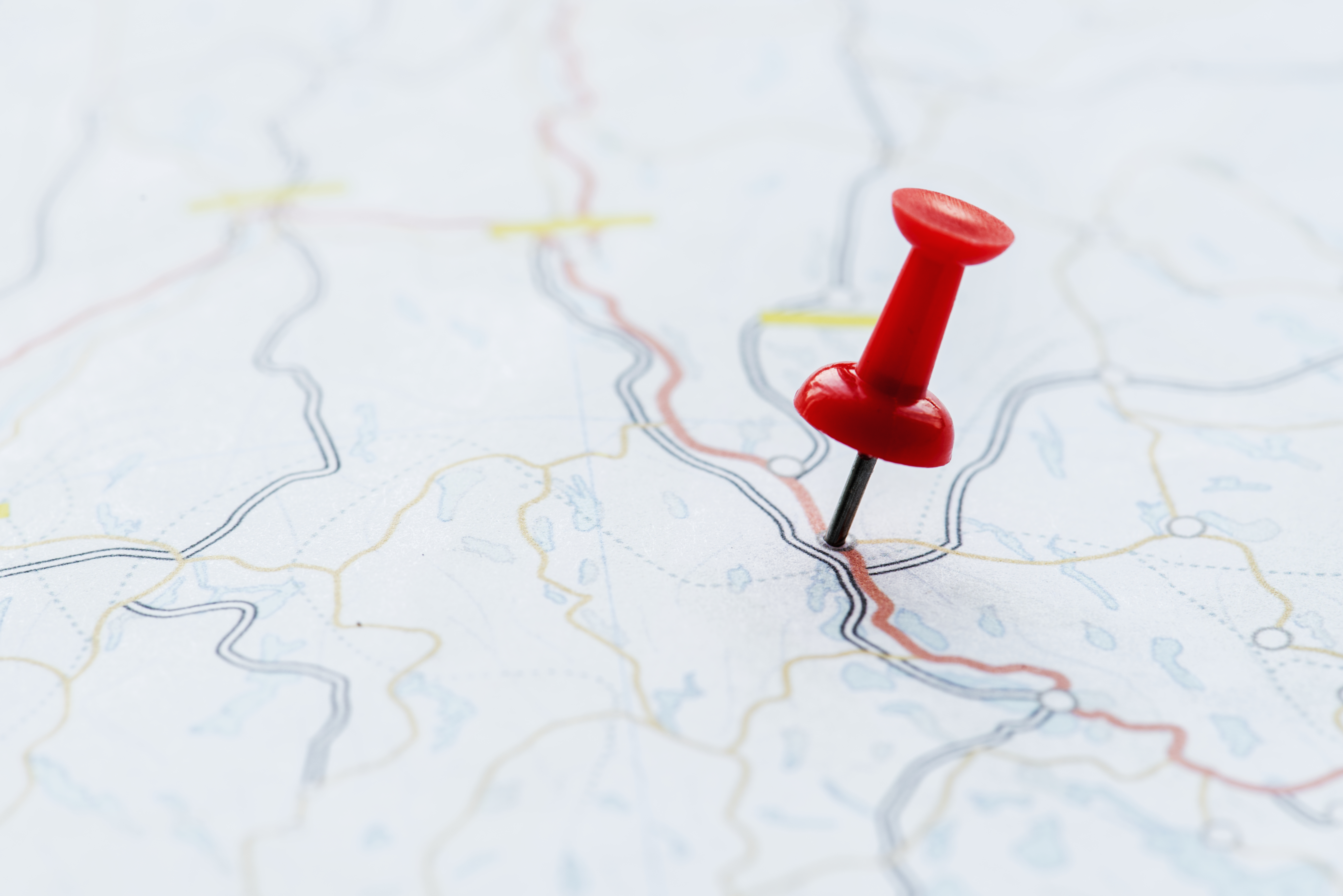 Thank you!
Contact information
ylli.dautaj@derjuridik.se or ylli.dautaj@brunel.ac.uk
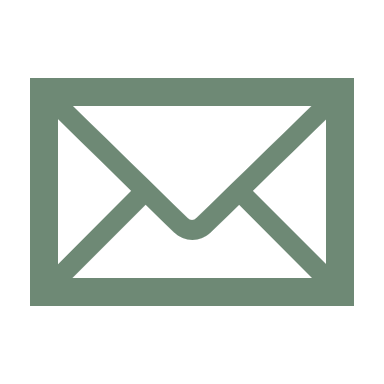